Pre-Game Sheet- Back
Pre-Game Sheet - Front
DOK-1  ONE STEP
Key Details, Facts, Words, Terms, Events acts . These can stand alone as  sources of information.   They require the skills of recalling, locating, reading, defining and recognizing.  These questions or tasks require students to go to the source or recall information and are one –step DOK-1 questions.  Students do one thing.  The answer is either right or wrong.
This is a professional development game for educators (not students) led by a facilitator.  

Game Supplies List:
Note:  do not hand out the DOK DOTS or Question Cards until AFTER the Pre-Game Activity.
Each participant will need a copy of the Pre-Game Sheet.
Each team (4 pr. Team) will need…
     …one set of DOK DOTS.
     …one set of Questions Cards. 
                   
Game Rules
Pre-Game Activity
    Read DOK level Descriptors
    Read the Story  (Facilitator Models how to “find questions” while reading) and  
       think about possible questions you could ask students at different DOK Levels.
 Participants discuss question ideas and the different DOK levels.

The Game Rules
Divide participants into teams of 4 players each.
Hand out one set of DOK DOTS  and one set of Question Cards per team.
Lay the Question Cards with the Question Side Up, in a stack.
Spread out the three sets of DOK DOTS.
The person with (i.e., the birthday earliest in the year goes first, then so on).
The person reads the first Question Card from the stack to the team.  The reader MUST NOT allow the back of the card to be seen – read the question card with it lying flat.
The team comes to a consensus of the DOK level of the question.
After a consensus is reached, the reader checks the answer on the back of the card.
If the team was correct – place the Question Card under the DOK DOT set in which it belongs.
If the team was incorrect – place the Question Card aside.
Continue with all cards.  
When all cards have been played, review the Question Cards that were set aside, discuss and then place under the correct DOK DOT set in which it belongs.
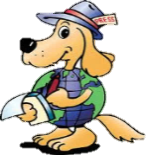 DOK-1
Reporter
DOK-2 Example:
What is an important fact about spiders?
DOK-2  TWO STEPS
Cause and Effect, Results, Relationships, Concepts, Ideas.  These are not stand alone concepts. They are broader.  They require  the skills of specifying,  explaining, showing, summarizing, logically inferring, identifying, predicting and showing explicit generalizations using two-steps  (1) locating and selecting those stand-alone pieces of information (DOK-1 facts, terms, words, etc…) to (2) identify and verify the correct answer.  The answer is still either right or wrong.
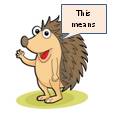 DOK-2
Interpreter
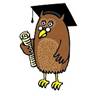 DOK-2 Example:
What is the main idea of the story?
DOK-3  THREE STEPS
Evidence, Quotes, Examples, References, Word Choices, Points of View, Bias, Purpose., New Problems, Conclusions, Generalizations, Conjectures.  These concepts move students into reasoning. They require the skills of explaining, generalizing, connecting, describing the effects of, solving and interpreting. DOK-3, three -step questions are asking students to (1) explain “HOW” the two-step questions are connected [how are the key details helping us identify the main idea?   How do the illustrations in the text contribute more to the story?] (2) show how they solved the question  using words, pictures, graphic organizers and (3) draw and justify a conclusion.
DOK-3
Judge
DOK-3 Example:
What character traits did Goldilocks have that contributed  to the sequence of events?
Supply List:
Golden Keys

A bunch of golden keys is mine
To make each day with gladness shine.

"Good morning!" that's the golden key
That unlocks every door for me.

When evening comes, "Good night!" I say,
And close the door of each glad day.

When at the table "If you please"
I take from off my bunch of keys.

When friends give anything to me,
I'll use the little "Thank you" key.

"Excuse me," "Beg your pardon," too,
When by mistake some harm I do.

Or if unkindly harm I've given,
With "Forgive me" key I'll be forgiven.

On a golden ring these keys I'll bind,
This is its motto: "Be ye kind.“

I'll often use each golden key,
And so a happy child I'll be.
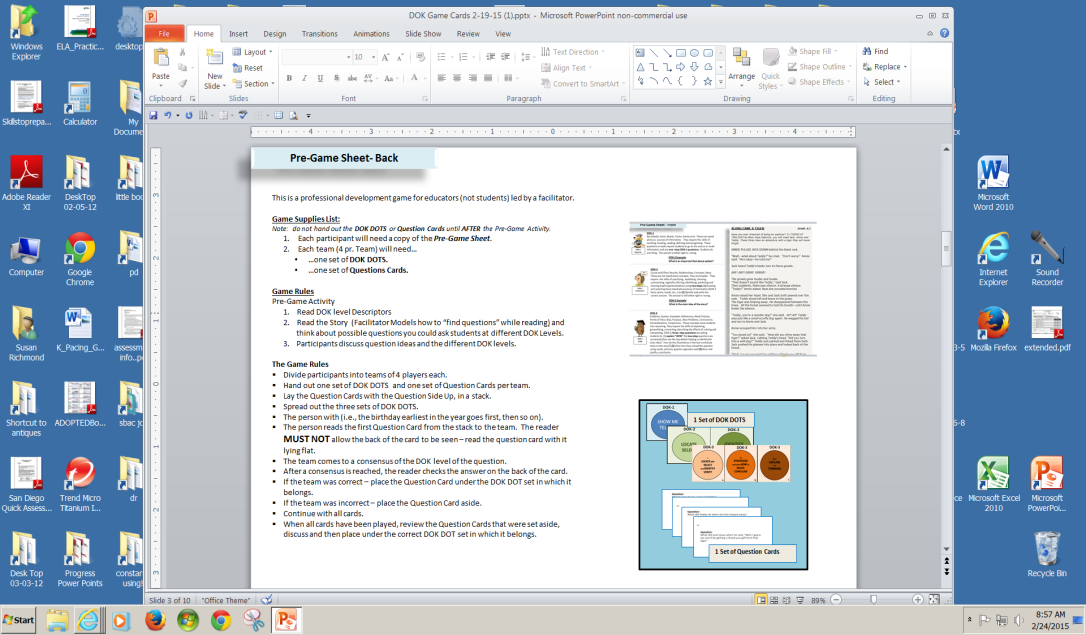 Pre-Game Sheet
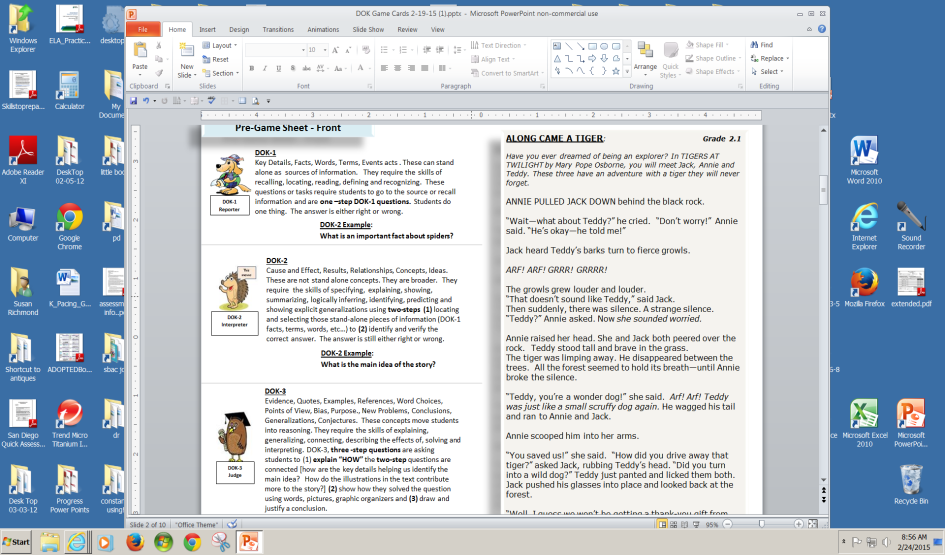 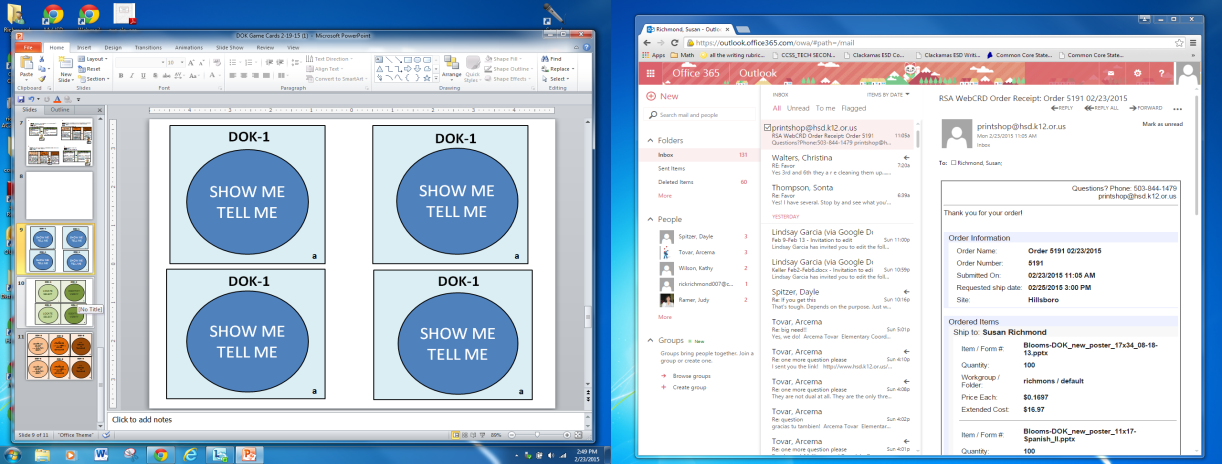 1 Set of DOK DOTS
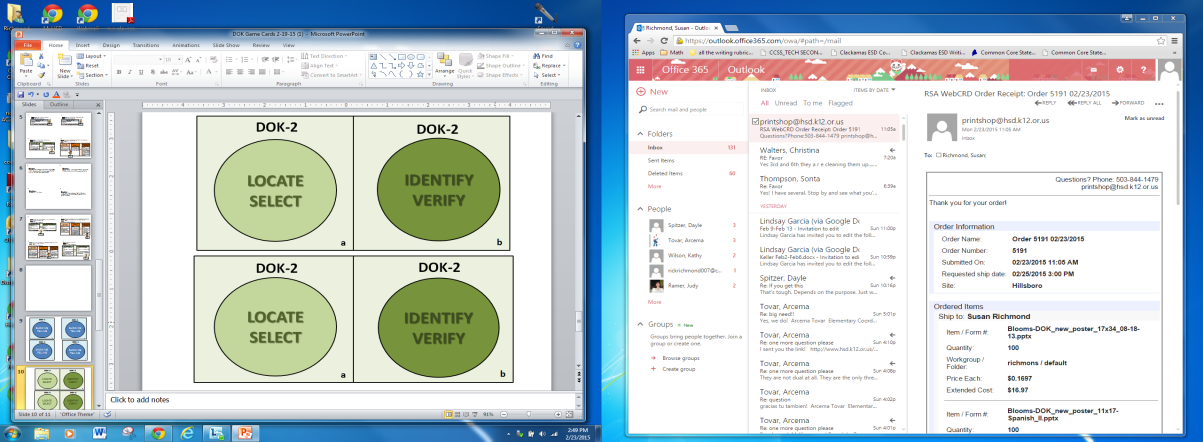 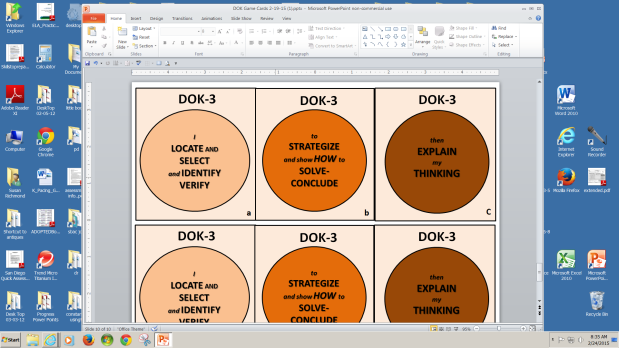 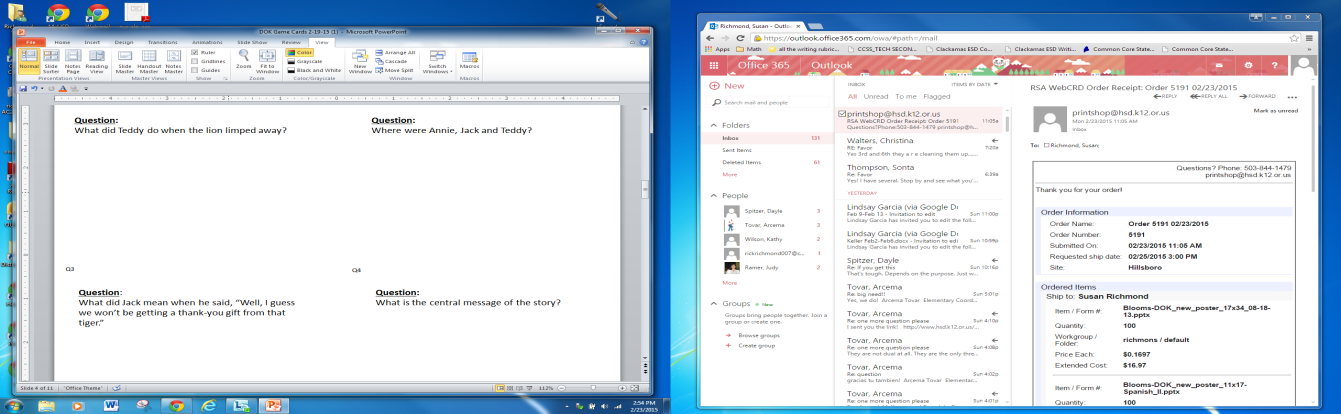 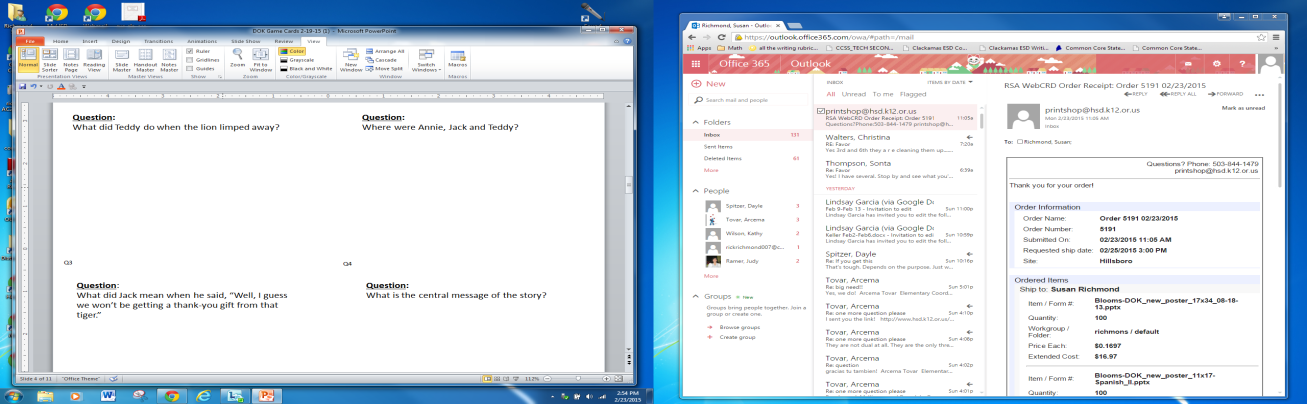 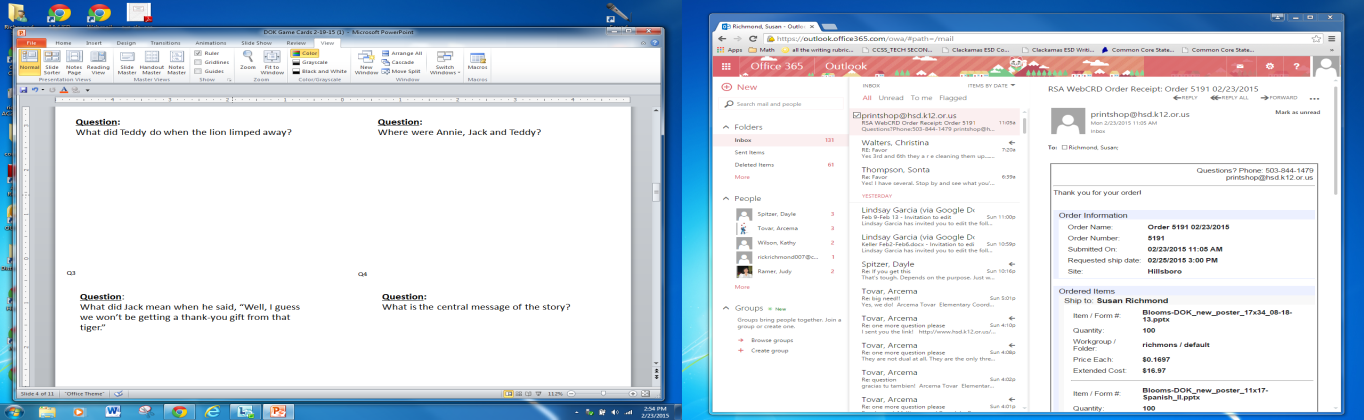 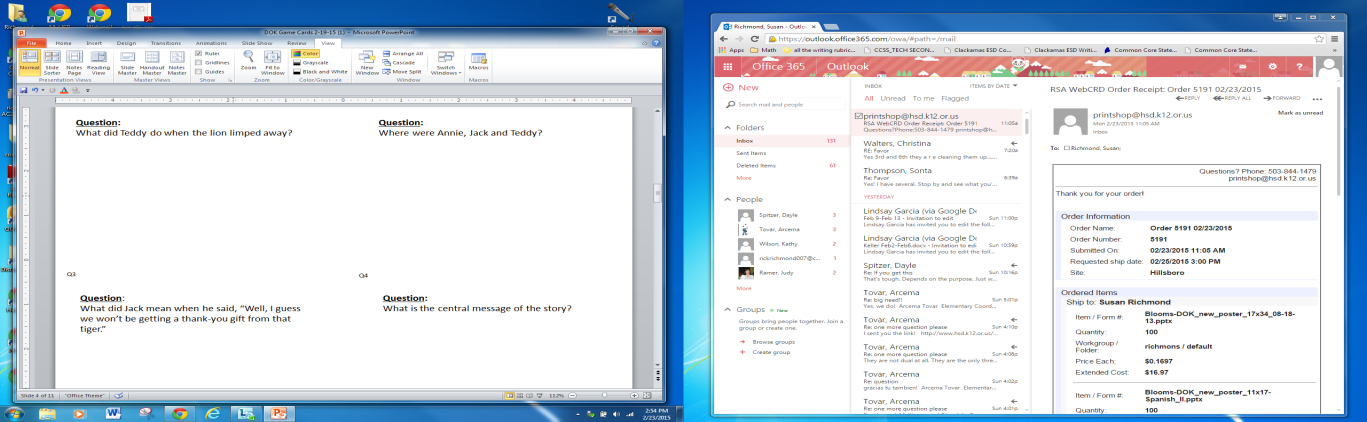 1 Set of Question Cards
Q1
Q2
Question: 
The central theme of the poem is that manners are important. Write a paragraph explaining the key points that support this theme. Use details from the poem to support your response.
Question: 
In a few sentences, explain what lesson the reader can learn from the poem Golden Keys. Use details from the poem to support your response.
Q3
Q4
Question: 
What does the child say the golden keys will make him be?
Question: 
What are the golden keys a symbol of?
A2
A1
Question: 
In a few sentences, explain what lesson the reader can learn 
from the poem Golden Keys. Use details from the poem to 
support your response. 
Answer:  DOK-3 
Standard  RL.3   Three-Step Question
Question: 
The central theme of the poem is that manners are important. Write a paragraph explaining the key points that support this theme. Use details from the poem to support your response.
Answer:  DOK-2
Standard RL.2  Two-Step Question
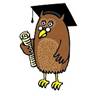 DOK-3
Judge
A4
A3
Question: 
What are the golden keys a symbol of?
Answer:  DOK-2
Standard RL.2  Two-Step Question
Question: What does the child say the golden keys will make him be?
Answer: DOK-1 
Standard RL.1  One-Step Question
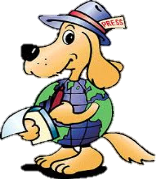 DOK-1
Reporter
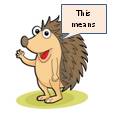 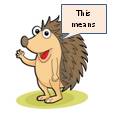 DOK-2
Interpreter
DOK-2
Interpreter
Q5
Q6
Question: 
Which key unlocks the day and which closes it?
Question: 
How does the child in the poem relate to the golden keys?
Q7
Q8
Question:  
If the golden keys were a character in the poem, what kind of friend would they be to the child?
Question: 
Summarize the poem.
A6
A5
Question: How does the child in the poem relate to the golden keys? 
Answer:  DOK-3
Standard RL.3  Three-Step Question
A7
Question: If the golden keys were a character in the poem, what kind of friend would they be to the child?
Answer:  DOK-3
Standard RL.3  Three-Step Question
A8
Question: Summarize the poem.
Answer:  DOK-2
Standard RL.2   Two Step Question
Question: Which key unlocks the day and which closes it?
Answer: DOK-1 
Standard RL.1  One-Step Question
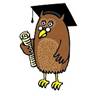 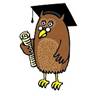 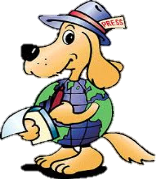 DOK-3
Judge
DOK-3
Judge
DOK-1
Reporter
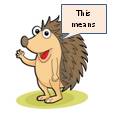 DOK-2
Interpreter
DOK-1
Recall and Reproduce
DOK-1
Recall and Reproduce
DOK-1
Recall and Reproduce
DOK-1
Recall and Reproduce
DOK-1
Recall and Reproduce
DOK-1
Recall and Reproduce
SHOW ME
TELL ME
SHOW ME
TELL ME
SHOW ME
TELL ME
SHOW ME
TELL ME
SHOW ME
TELL ME
SHOW ME
TELL ME
DOK-2
Skills and Concepts
DOK-2
Skills and Concepts
DOK-2
Skills and Concepts
DOK-2
Skills and Concepts
DOK-2
Skills and Concepts
DOK-2
Skills and Concepts
I can LOCATE and
SELECT
Information or details…
I can LOCATE and
SELECT
Information or details…
I can LOCATE and
SELECT
Information or details…
In order to…
IDENTIFY and
VERIFY
a new concept.
In order to…
IDENTIFY and
VERIFY
a new concept.
In order to…
IDENTIFY and
VERIFY
a new concept.
DOK-3
Strategic Thinking and Reasoning
DOK-3
Strategic Thinking and Reasoning
DOK-3
Strategic Thinking and Reasoning
DOK-3
Strategic Thinking and Reasoning
DOK-3
Strategic Thinking and Reasoning
DOK-3
Strategic Thinking and Reasoning
I can 
LOCATE and SELECT
 information and details
to IDENTIFY and VERIFY
a new concept…
I can 
LOCATE and SELECT
 information and details
to IDENTIFY and VERIFY
a new concept…
...which I use to show  my
REASONING so I can show HOW I
SOLVED and CONCLUDED 
the question
...which I use to show  my
REASONING so I can show HOW I
SOLVED and CONCLUDED 
the question
and then  I
EXPLAIN 
my
THINKING
and then  I
EXPLAIN 
my
THINKING